وزارة التعليم العالي والبحث العلمي
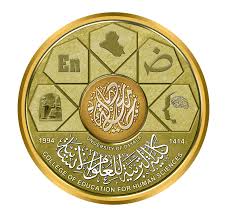 جامعة ديالى كلية التربية للعلوم الانسانية
أ.م.د.لؤي صيهود فواز التميمي
جامعة ديالى 
كلية التربية للعلوم الانسانية 
قسم اللغة العربية 
ماجستير ادب
منهج بحث وتحقيق النصوص: الجزء2
1
الشمولية واليقين:

 الشمولية: وهي المعرفة العلمية معرفه شامله بمعنى انها تسري على جميع امثله الظاهرة التي يبحثها العلم ولا شأن لها بالظواهر في صورتها الفردية وحتى ولو كانت هذه المعرفة تبدأ من التجربة اليومية المألوفة

 مثل سقوط جسم ثقيل على الارض فأنها لا تكفي بتقرير هذه الواقعة على النحو الذي نشاهدها عليه وانما تعرضها من خلال مفاهيم ذات طابع اعم مثل فكره الجاذبية والكتلة والزمن....الخ

 -بحيث لا تعود القضية العلمية تتحدث عن سقوط هذا الجسم بالذات او متى عن مجموعه الاجسام المماثلة له بل عن سقوط الجسم عامه او قانون شامل
 
على ان الشمولية العلم لا تسري على الظواهر التي يبحثها فحسب بل على العقول التي تتلقى العلم أيضا. فالحقيقة تفرض نفسها على جميع بمجرد ظهورها ولا يعود فيها مجال للخلاف بين فرد واخر. أي ان العلم شامل بمعنى ان قضاياه تنطبق على جميع الظواهر التي فتحتها بمعنى ان هذه القضية تصدق في نظر اي عقل يلم بها.

وخلاصه القول هنا ان العلم لا يمكن ان يتركز على هذا النوع من اليقين الذاتي او النفسي الذي يختلف من فرد الى اخر والذي تتحكم فيه الظروف والمصالح والعوامل الذاتية.
2
*اليقين 
ان اليقين في العلم مرتبط ارتباطا وثيقا بطابع الشمول الذي تتسم به القضايا العلمية إذا ان كل عاقل لابد ان يكون على يقين من تلك الحقيقة التي تفرض نفسها على عليه بادله وبراهين لا يمكن تنفيذها على ان كلمه اليقين ذاتها بقدر ما تبدو واضحة للوهلة الاولى يمكن ان تستخدم في الواقع بمعين متضادين ينبغي ان نميز بينهما بوضوح حتى يتبين لنا طبيعة اليقين العلمي 

أ‌.	اليقين الذاتي: وهو الشعور الداخلي لدى الفرد بانه متأكد من شيء ما وهذا النوع من اليقين كثير ما يكون مضللا اذ ان شعورنا الداخلي قد لا يكون مبنيا على اي اساس سوى ميولنا واتجاهات الذاتية ونلاحظ في تجربتنا العادية ان أكثر الناس (يقيننا)هم عادة اكثرهم جهلا وحدود الثقافة (موقن) بصحه الخبر الذي يقرأه في الجريدة وبصحه الاشاعات التي يسمعها من صديقه وبصحه الخرافة التي كانت تردد له طفولته هو لا يقبل المناقشة في هذه الموضوعات لأنها في نظره واضحة يقينيه 

وكلما ازداد نصيب المرء من العلم تضاؤل مجال الامور التي يتحدث بها (عين اليقين) وازداد استخدامه لألفاظ مثل (من المحتمل) ومن المرجح اغلب الظن الخ. بل اننا نجد بعض العلماء يصرفون في استخدام هذه التعبيرات الاخير في كتاباتهم الى حد ا اننا لا نكاد نجد معه تعبير جازما او يقينا واحدا في كل ما يكتبون اذ ممارستهم الطويلة للعمل العلمي وادراكهم ان الحقائق العلمية في تغير مستمر وانما كان بالأمس عمر مؤكدا قد أصبح امرا مشكوكا فيه وقد أصبح غدا امرا باطلا كل ذلك يدفعهم الى الحذر من استخدام اللغة القاطعة التي تعبر عن يقين نهائي
3
6.	الدفة والتجويد
 يستخدم الانسان في احيان كثيره عبارات تتسم بالغموض وتبتعد عن الدقة كان يقول شخص  ( قلبي يحدثني فأنه سيحدث كذا .....) وامثال هذه التعبيرات ليست مرفوضة في الأحاديث اليومية المألوفة بل انها قد تؤدي فيها وظيفة هامه هي ايحاء شيء معين دون تحديد دقيق له اما في العلم فمن غير المقبول ان تترك عباره واحده دون تحديد دقيق او تستخدم قضية يشوبها غموض او الالتباس بل انه حتى في الحالات التي لا يستطيع فيها العلم ان يحزم بشيء ما على نحو قاطع وان ما يظل هذا الشيء احتماليا 

التجريد: هو صفه ملازمه للعلم سواء تم ذلك التجريد عن طريق الرياضة هو الاغلب او عن طريق اي نوع اخر من الرموز او الاشكال في حين يتحدث علم الفلك مثلا عن المدار البيضاوي 
لكوكب معين لا يعني ذلك ان ذا هذا الكوكب يرسم مدار محددا في السماء وانما يعني ذلك الخط الذي نتصور على تتبع حركه الكواكب انه يسير فيه.
 
ان صفه التجريب هي الصفة التي يبدو انها تباعد بين العلم وبين الحي الملموس وهي تكسب الانسان مزيدا من السيطرة على هذا الواقع وتتيح  له فيها افضل لقوانينه فلعلم المعاصر الذي تبدو كتبه وابحاثه كما لو كانت تعيش متقوقعه في عالمها الخاص المليء بالرموز والمعادلات والاشكال الهندسية هذا العلم هو الذي يتمكن عن طريق هذه الرموز المجردة ذاتها من ان يقدم الينا من كل يوم كشفا واختراعا جديدا
 اما في مجال العلوم الإنسانية فيمكن القول ان النزاع لم يبت فيه بين أنصار التعبير الكيفي والتعبير الكمي عن الظواهر البشرية اذ لاتزال توجد حتى يومنا هذا مدارس تؤكد ان الظاهرة الإنسانية مختلفة من حيث المبدأ عن الظاهرة الطبيعية ومن ثم فان اساليب التعبير عن الثانية لا تصلح للأولى وانما يجب ان نحتفظ للإنسان بمكانته الخاصة ونعترف بطبيعة شديدة التعقيد فلا نفرق في تبسيطها باستخدام لغة الرياضيات.
4
عناصر البحث 
(البحث – الباحث – اختيار الموضوع- المكتبة)

البحث لغة: في لسان العرب البحث: طلبك الشيء في الشراب والبحث عن تسال عن شيء وتستخب، وبحث عن الخير وبحته يبحثه بحثا.... 
اي ان لفظة بحث من تشمل الاول مادي هو طلب الشيء والتفتيش عنه، والثاني معنوي هو السؤال عن الشيء والعلاقة بينهما واضحة.
 وردت لحظة (البحث) مصطلحات في الكتب القديمة بمعنيين

 الأول: التفتيش عن النصوص والاخبار حيث تقوم المؤلف بدراسة هذه النصوص لفهمها والوصول الى معانيها الحقيقية حيث انها القدرة على التعمق في دراسة النص ومقترنة بالنظر والتأمل عند كثير من المؤلفين

 الثاني: هو المناقشة والجدل وقد دل المصطلح على هذا المعنى منذ الثالث للهجرة.

 صفات الباحث:

 ان التأليف كم افهمه القدامى- عمل علمي يتطلب من المتصدي له صفات خاصه تجعله اهلا للقيام به، ومن هذه الصفات:  
‌أ.	التحصيل في اللغة: يعني ما جاء في لسان العرب لحصل الشيء تجمع وتثبت) وفي الاصطلاح: هوالقدرة على استيعاب النصوص والتمييز بين صحيحها وزائفها.
5
التحصيل هو القدرة على الفهم الصحيح للنصوص والاخبار بعدم التسليم بصحه كل ما يقرا وينقل.

‌ب.	التحقيق لغة: معناه 
التأكد من صحة الخبر وصدقه.  وقد جاء في لسان العرب: وتحقق عن الخبر اي صح. (وحقق قوله وظنه تحقيقا اي صدق)

 اما في الاصطلاح يعني: اثبات المسالة بالدليل. يقول الجرجاني (التحقيق اثبات المسالة بدليلها)
ج.  التمييز في اللغة: معناه العدل والفرز بين المتشابهات من النصوص والاخبار التي يدرسها.

  هذا المصطلح تدل على الذكاء والفطنة وقدرة على الفصل بين المتشابهات   فهو يعد صفات الباحث والعلماء.

ء. التواضع: اي وجوب اعتراف العالم بعدم معرفته لشيء يجهله ووجوب عدم اجابته عن كل شيء يسال عنه. وهذا ما نراه في قول الجاحظ (من قال لا ادري فقد احرز نصف العلم) وقوله   (و كانوا يجيبوا في كل ما سئلوا عنه)  حيث يتعرف المؤلف بتواضع اذا فاته  من مواد الكتاب.
 
 هـ. التثبيت: جاء في لسان العرب (وتثبت في الامر والراي واستثبت: تأتي فيه ولم يعجل في امره إذا شاور وفحص عنه...)
6
واصطلاحا: هو وجوب تأني العالم وعدم عجلته في ابتداء رأي معين الا بعد التأكد من صحته.

و. البعد عن الهوى والعصبية: يرى الجاحظ ان التعصب ستارا يحجب الحقيقة ويقف حائلا دون التمييز بين الحق والباطل وللمؤلفين كثير من النصوص التي تدل على أثر التعصب في صاحبه. ولا هذا نرى قدمت الكثير من الكتب يعلن المؤلف ابتعاده عن التعصب فيما يؤلفه.

 ز. الاجتهاد والبعد عن التقليد: الاجتهاد لغة بذل الوسع والمجهود اصطلاحا استفراغ القضية لتحصيل ضن بحكم شرعي او هو رد القضية التي تعرض للحاكم من طريق القياس الى الكتاب والسنه فنجد تناقض مصطلح الاجتهاد مع مصطلح التقليد وهو العمل بقول التعبير من غير حجة أي الابتعاد على اراء الاخرين واحكامهم ومحالة التوصل الى راي معين باللجوء الى التفكير العقلي واستنادا الى الدلائل والحجج.

 ح. العلم والتخصص: فقد يأتي الوصف بهذه الصفة في بعض النصوص فيأتي احيانا مختصرا على عالم مشهور مع تبيان وتفصيل لنوعية العلوم التي يتقنها.

 والعلم يعني به التمكن من المادة العلمية وفهمها بوساطة ما يمتلكه من ثقافه في العربية تؤهله للوصول الى هذه معرفه.
7
دواعي التأليف 
اختيار الموضوع

 يقول الجاحظ (ان لكل شيء من العلم ونوع من الحكمة وصنف من الادب سببا يدعو الى تأليف ما كان فيه مشتاتا ومعنى يحدو على جمع ما كان فيه متفرقا ومتى أغفل حملة الادب واهل المعرفة تميز الاخبار...)

 أي ان لكل مؤلف سبب يدعو الى التأليف وهذا السبب يختلف لدى المؤلفين فكل منهم ميوله العلمية ودراسات الخاصة التي تفرض عليه التفكير بشكل يخالف فيه المؤلف الاخر ويصدر عن سبب لا يثبته السبب الذي دعا غيره من المؤلفين الى الكتابة والتأليف
 فأن دواعي التأليف عديدة ومستمرة ما دامت الحياة الفكرية مستمرة غير متوقفة.

 اختيار الموضوع:
 يرتبط اختيار الموضوع بتحديده فما يكونان متلازمين لا فاصل بينهما ومرحلة واحدة لا تحمل التجزئة والفصل ويتضح ذلك في التفكير في اختيار موضوع معين يصحبه التفكير في تحديد ذلك الموضوع حدودا معينه لكي يتمكن فيما بعد من جمع ماده على اساس هذا التحديد.
8
وضع المؤلفون اقدامه أسس لتحديد الموضوعات وكانت ما يلي:
‌أ.	الزمان والمكان
 عمد بعض المؤلفين   القدامى الى تحديد موضوعاتهم على اساس زمني مجمعو في هذه الكتب من المواد والاخبار يرجع الى عمر معين دون غيره ومثال على ذلك في الشعر كتاب (الروضة) للمبرد الذي يعد اول هذه الكتب التي تلتزم بالترجمة لشعراء محدثين فقط.
‌ب.	 الصفات المشتركة:

 ان كثيرا من كتب التراجم القديمة سارت على أساس معين من التحديد يتمثل بوجود مشتركه تجمع بين المترجم لهم في الكتاب. فقد بدا اتجاه بالتأليف منذ القرن الثالث الهجرة يظهر اعتماد رابط اللقب والكنيه والاسم حدا لموضوع الكتاب وكذلك بعض كتب التراجم وضعت الطائفة من الادباء المعروفين بعاهة معينه وبهذا يكون الجاحظ اول من وضع لهذه الفكرة في التحديد اذ الّف (البرصان والعرجان والعميان والحولان)

‌ج.	الاغراض الشعرية:
 كثير من المؤلفين القدامى الى تخصيص كتبهم بالحديث عن غرض شعري انقرضت شعري معين دون غيره وهذا يدل على ان الغرض الشعري كان اساسا من اسس التحديد عند القدامى ومن أشهر هذه الكتب كتاب(الحماسة)
9
الاصول (المصادر)
 الاصل اللغة اساس الشيء: وهو اصطلاحا يعني الكتاب الذي يرجع اليه المؤلف والمصدر الذي يعتمده كثيرا في تأليفه
 يتضمن الاصول والمصادر عند القدامى ثلاث مسائل:

 الأولى: انواع المصادر التي اعتمدها القدامى
 الثانية: طرق التعرف عليها والعلم بمكانتها
 الثالثة: طرق جامعها وتحصيلها قبل الشروع بنقل المعلومات منها

 انواع المصادر: وهي تنقسم الى قسمين اساسيين المصادر الشفهية والتحريرية او المدونة
أ‌.	المصادر الشفهية: لا تقتصر على نوع واحد معين يمكن ان يأخذ المؤلف المعلومات والاخبار والنصوص عن طريق السماع المباشر للناس من ملتقطات كلام الناس) اعتماد المقابلات الشخصية مع الادباء أنفسهم او مع من له علاقة بهم وبأدبهم بقوله (انشدني ابو الفتح لنفسه...)
ب‌.	المصادر المدونة: 
كانت الكتب المؤلفة اهم انواع المصادر المدونة وقد اعتمدها القدامى بان تكون كتابا جامعه ينقل منها المؤلف ما يقيده في تأليفه ويذكر اسم الكتاب وصاحبه ودواوين الشعراء القصائد الشعرية المنفرد الخاصة بالشعراء وفضلا عن التذكارات والتعليقات مختلفة كان المؤلفون يدونها في اماكن مختلفة من كتبهم واوراقه وقد تكون خاصه بالمؤلف نفسه هذا بالإضافة الى الرسائل المتبادلة بينهم.
10